Z
Y
O
9-3 Arcs and Central Angles
A central angle of a circle is an angle with its vertex at the center of the circle.
In the given figure:
           is a central angle of O
      is the minor arc of O 
        is the major arc of O
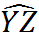 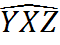 X
The measure of a minor arc is defined to be the measure of its central angle.
The measure of a major arc is 360 minus the measure of its minor arc.
The measure of a semicircle is 180.
Z
Y
Z
Y
55º
O
O
X
W
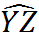 m      =
m          =   
m          =
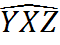 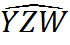 Postulate 16 Arc Addition Postulate
The measure of the arc formed by two adjacent arcs is the sum of the measures of these two arcs.
Congruent arcs are arcs, in the same circle or in congruent circles, that have equal measures.
45
45
45
45
Theorem 9-3
In the same circle or in congruent circles, two minor arcs are congruent if and only if their central angles are congruent.
45
45
45
45
Assignments
CW: p. 341    1-13
HW: pp. 341-342   1-6, 8, 10, 14
        Worksheet